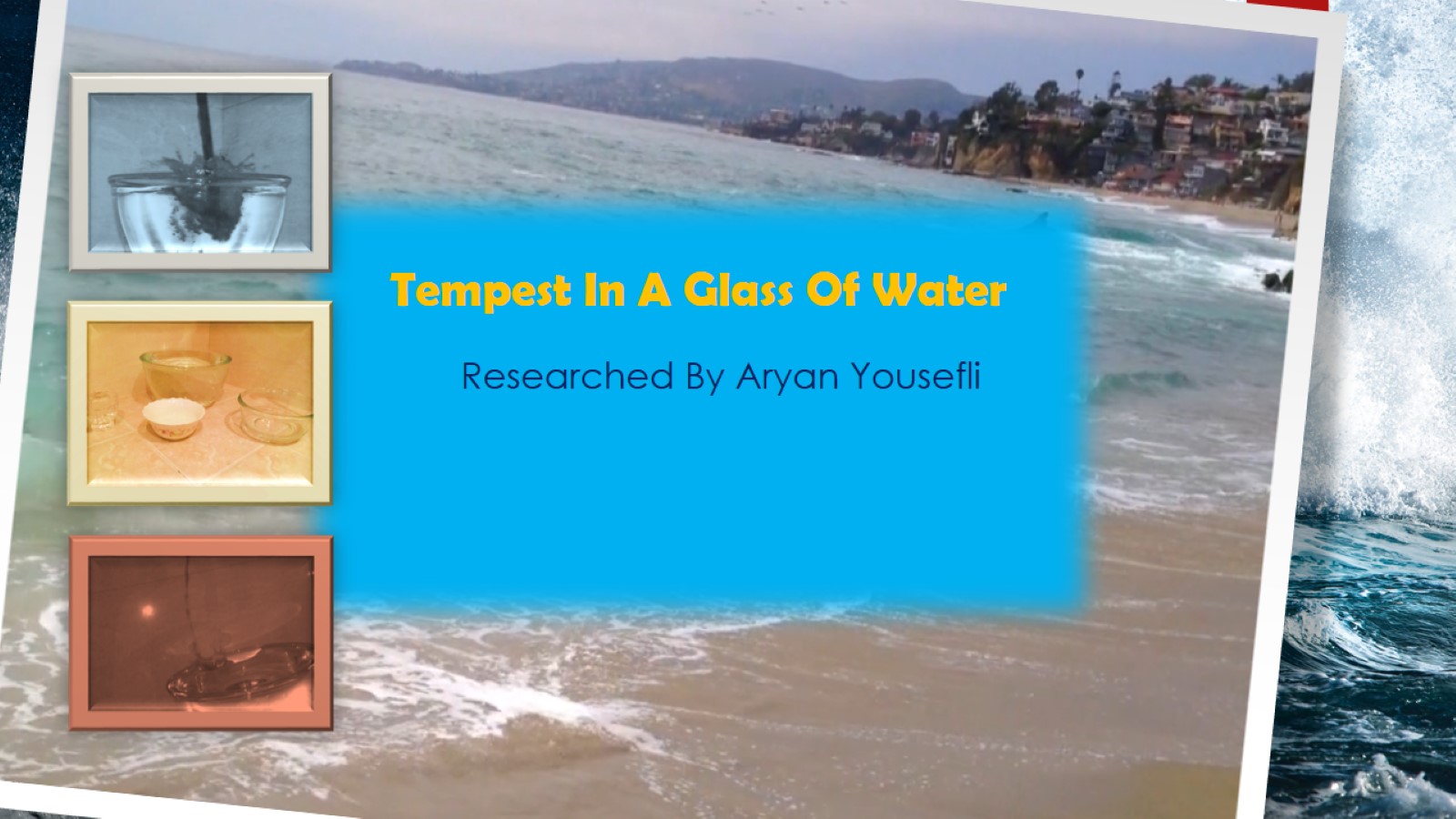 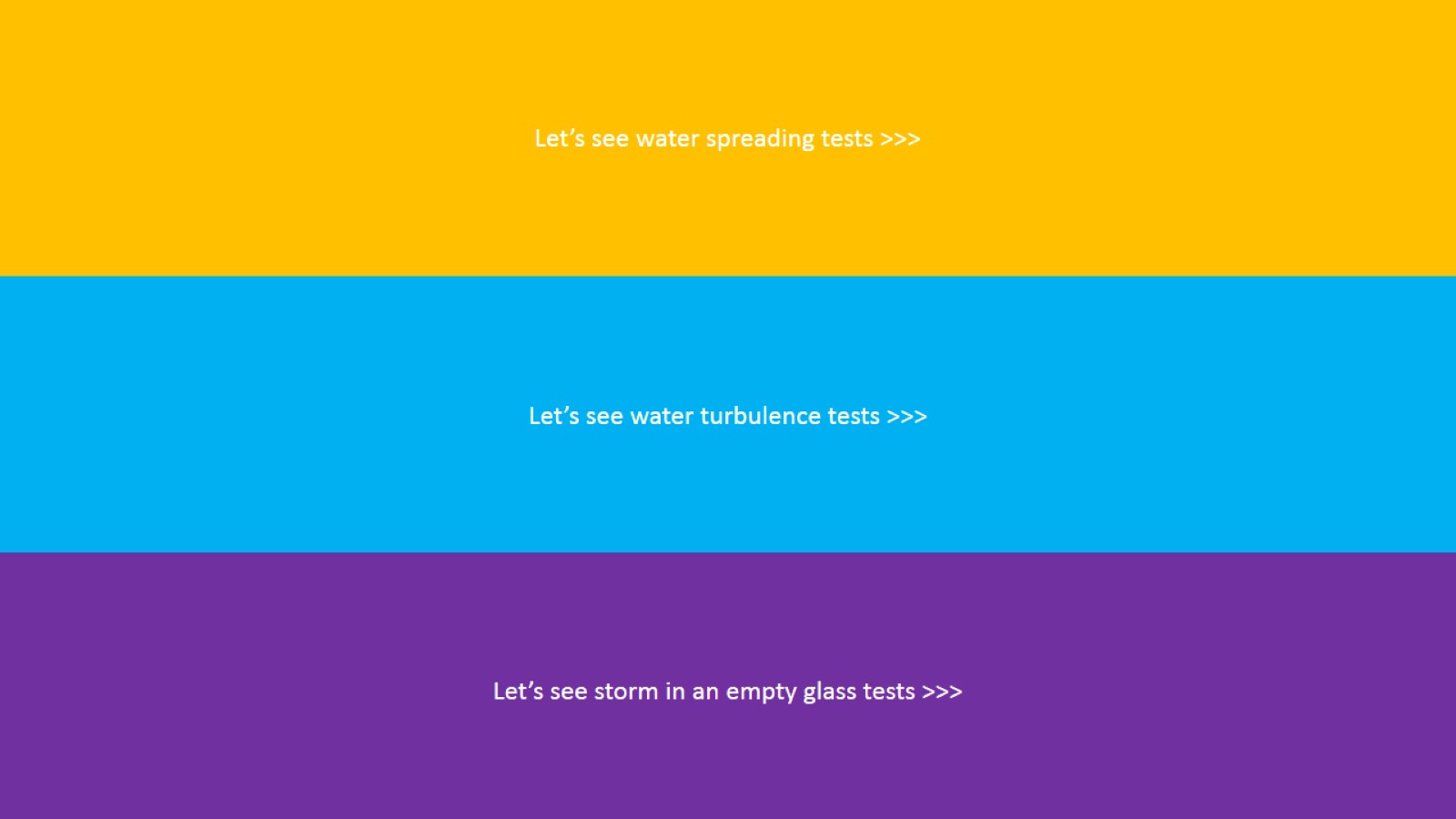 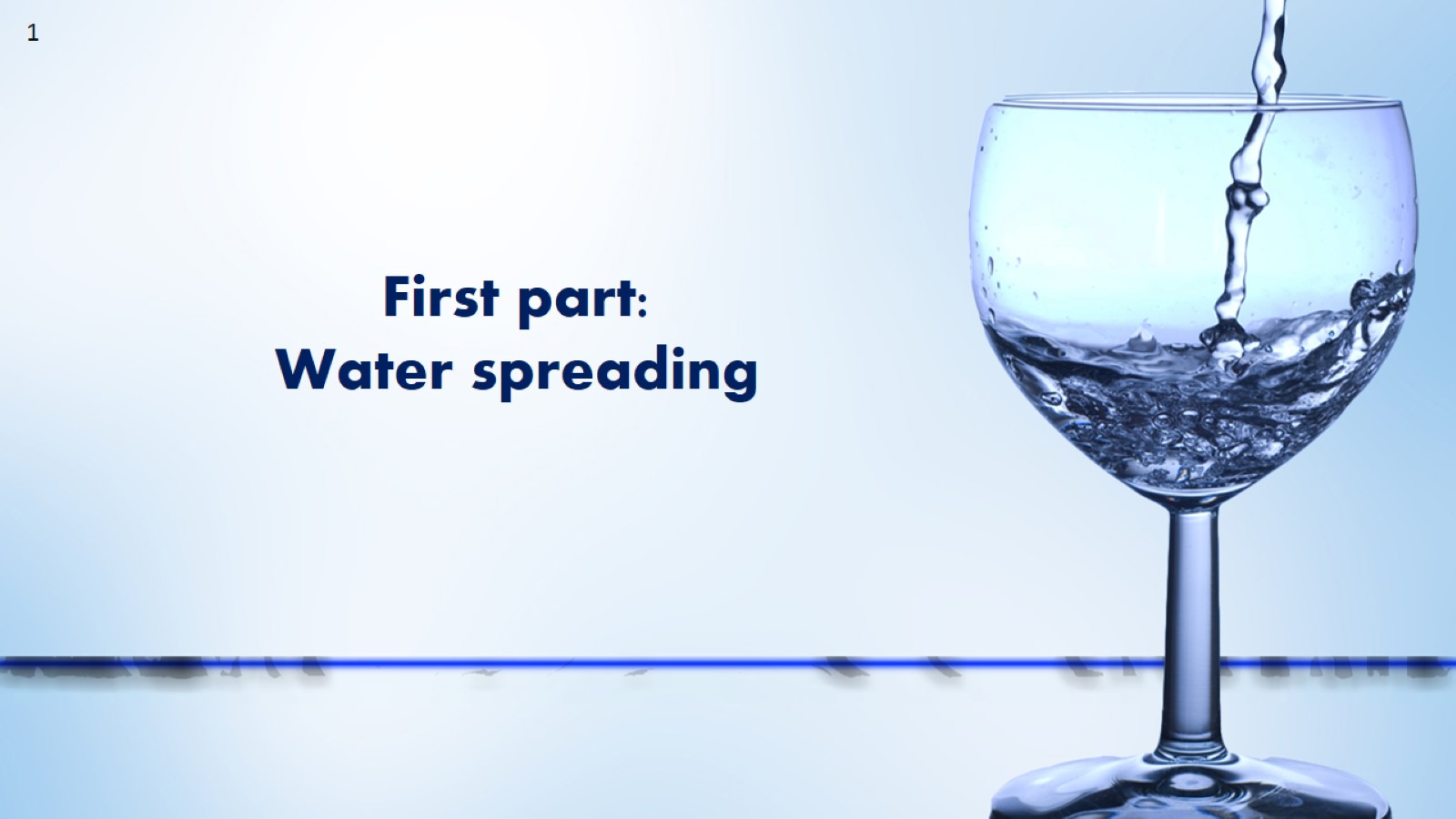 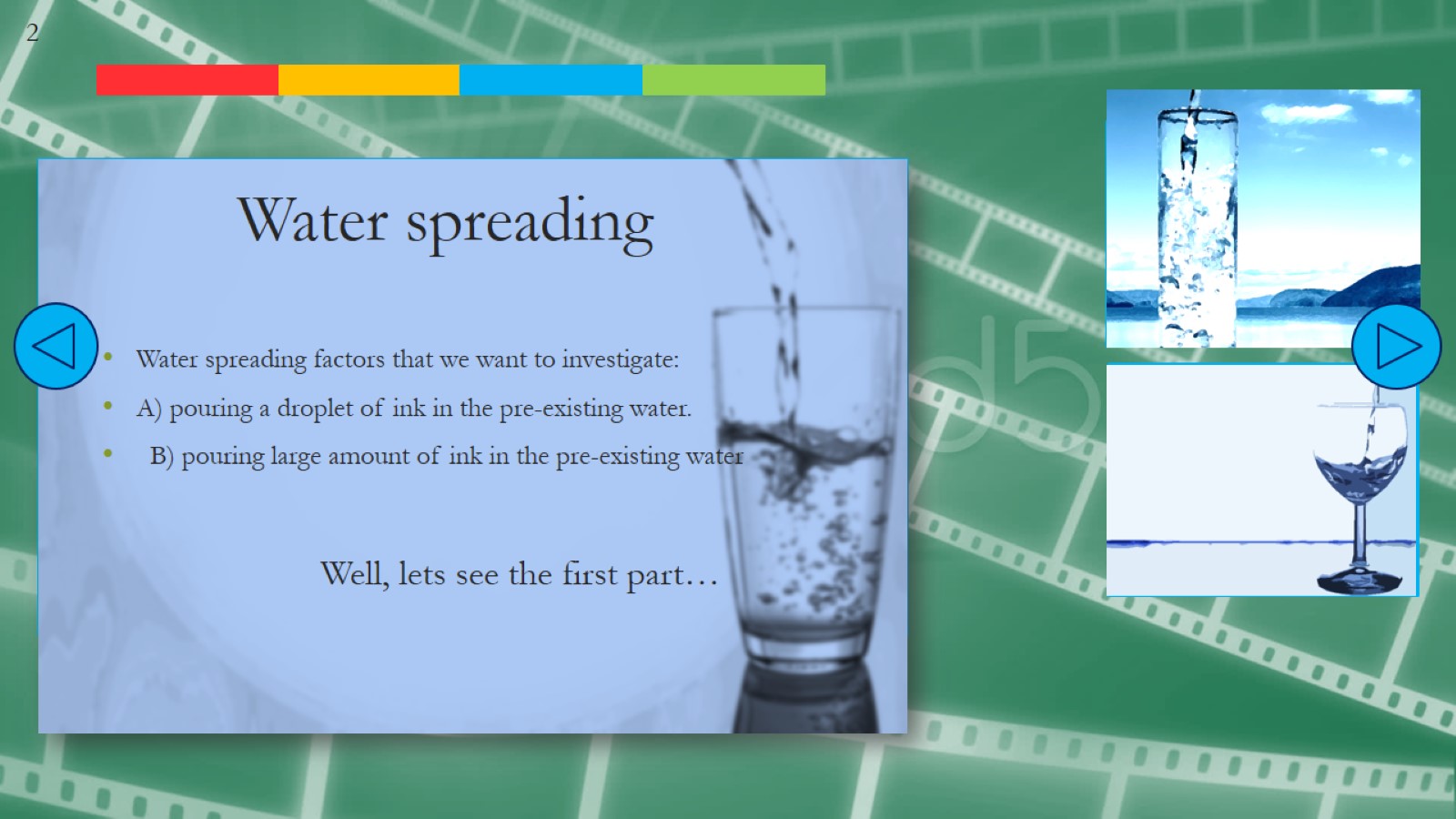 Water spreading
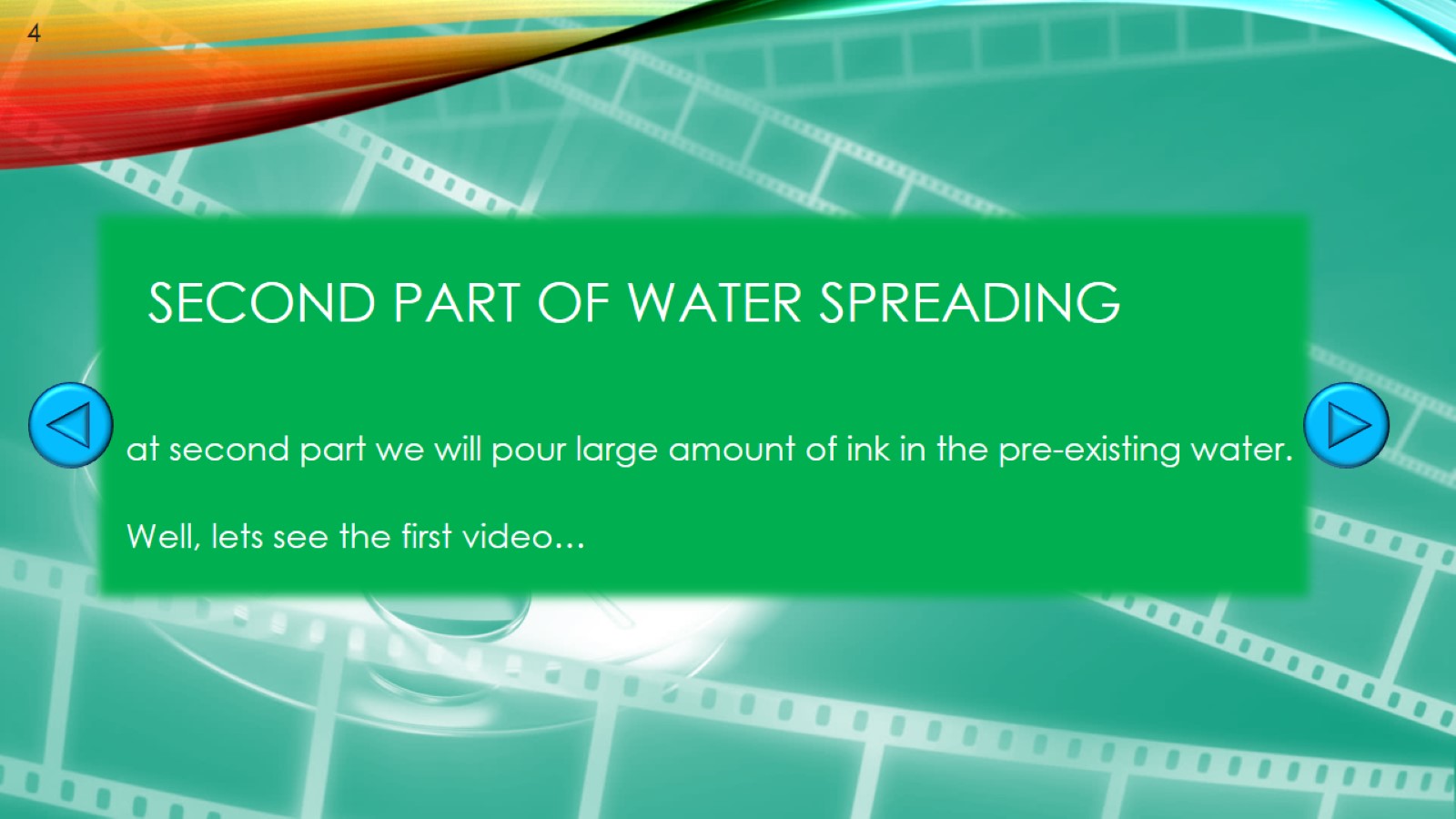 Second part of Water spreading
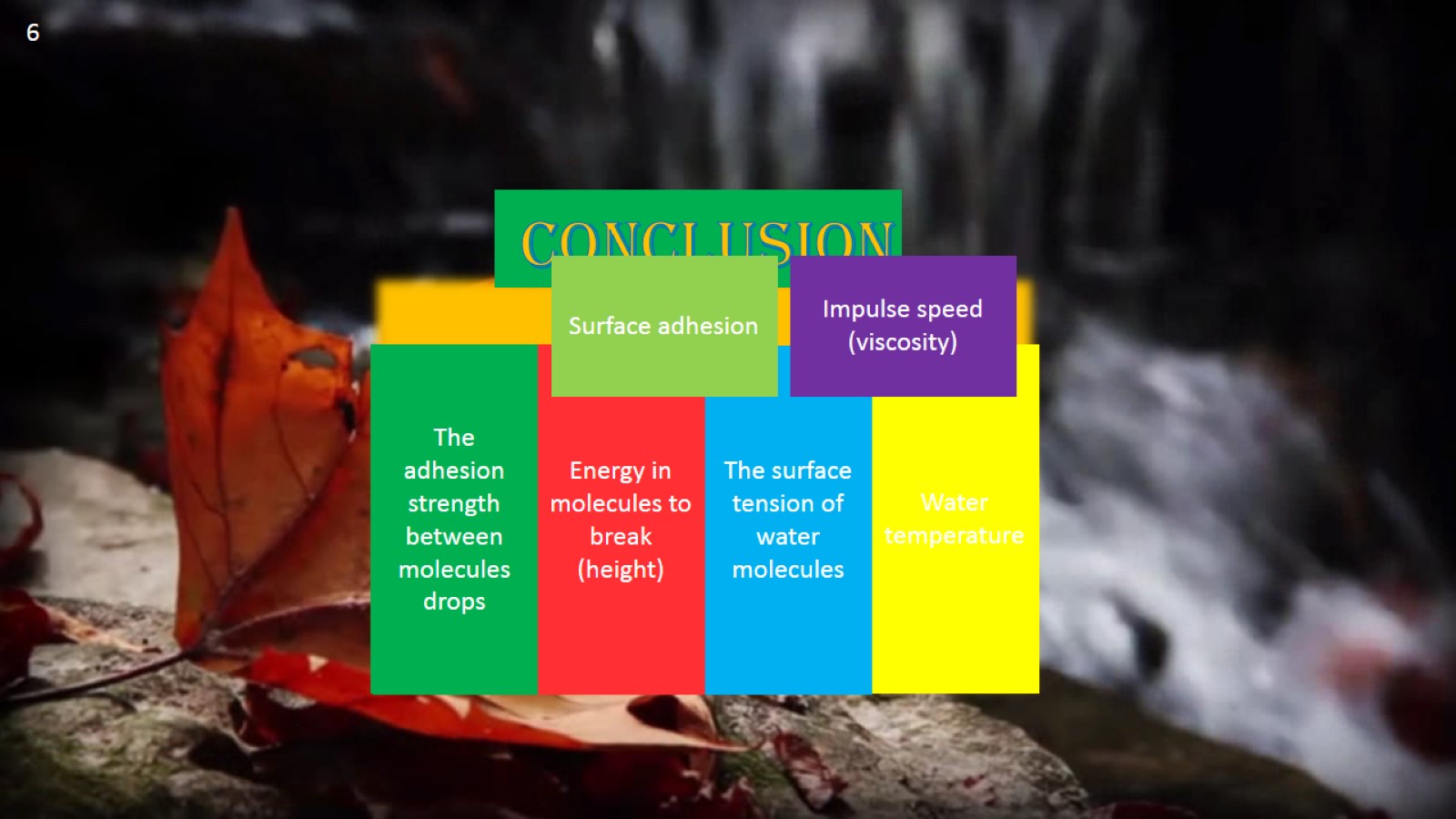 Conclusion
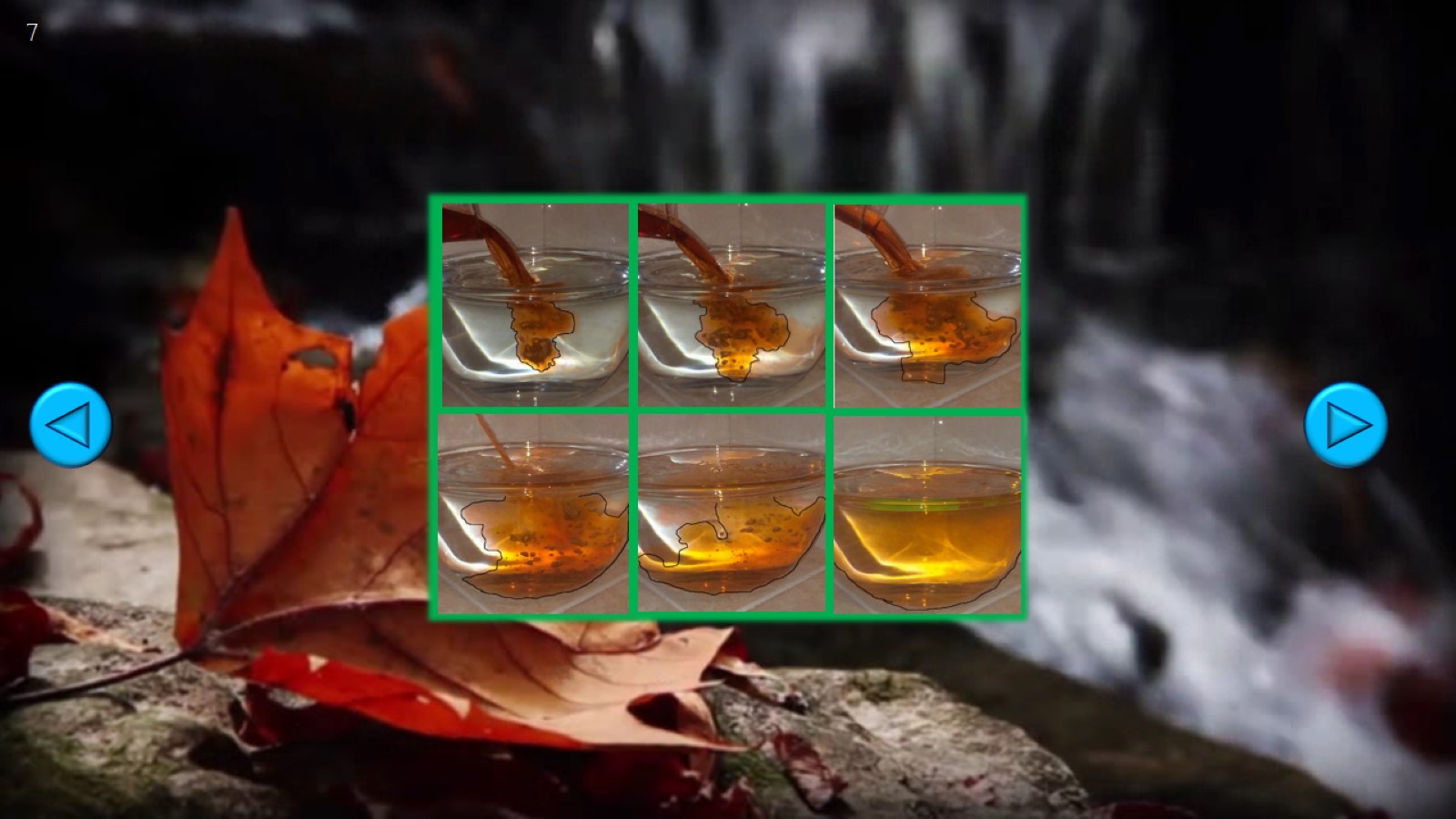 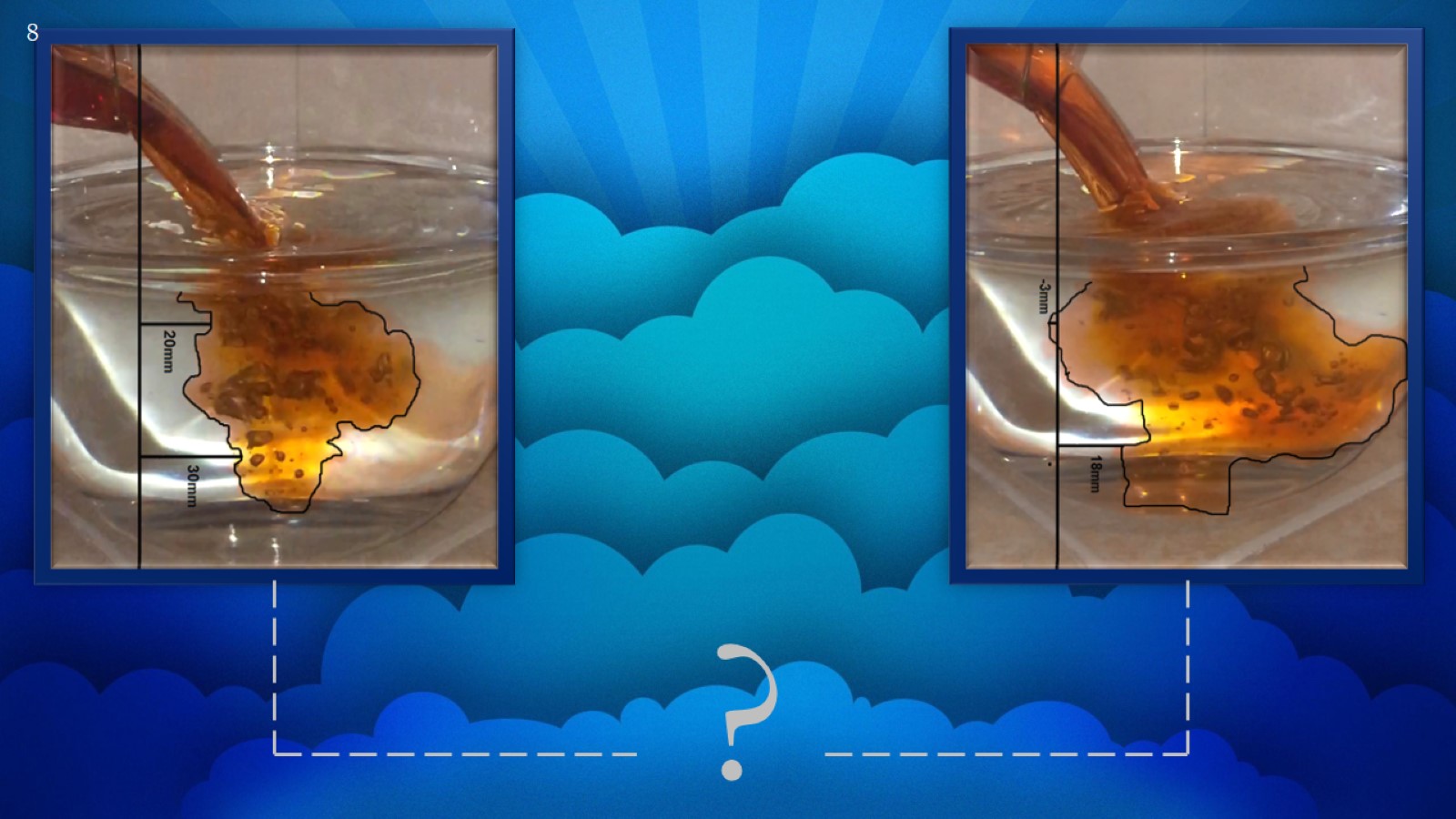 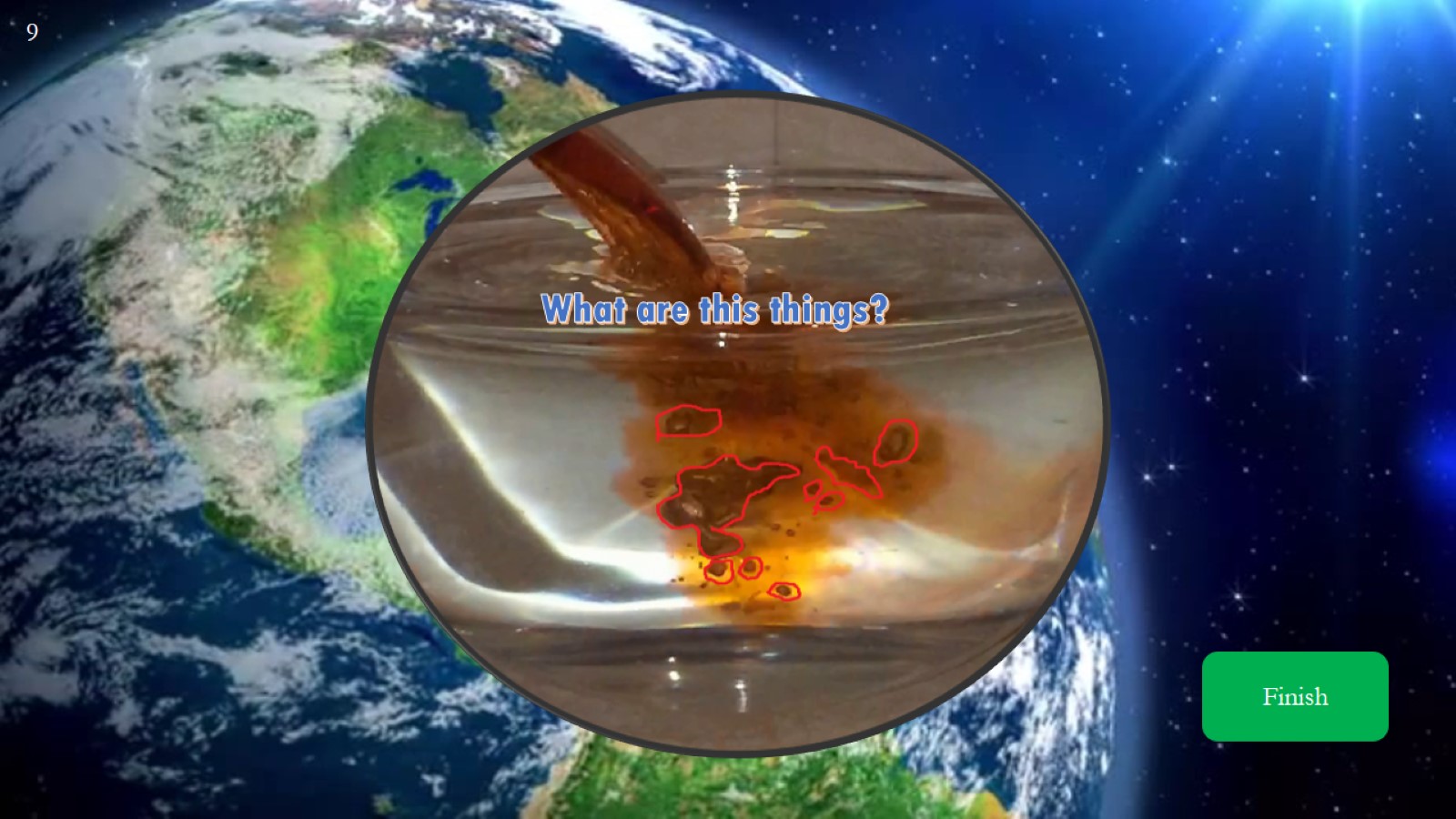 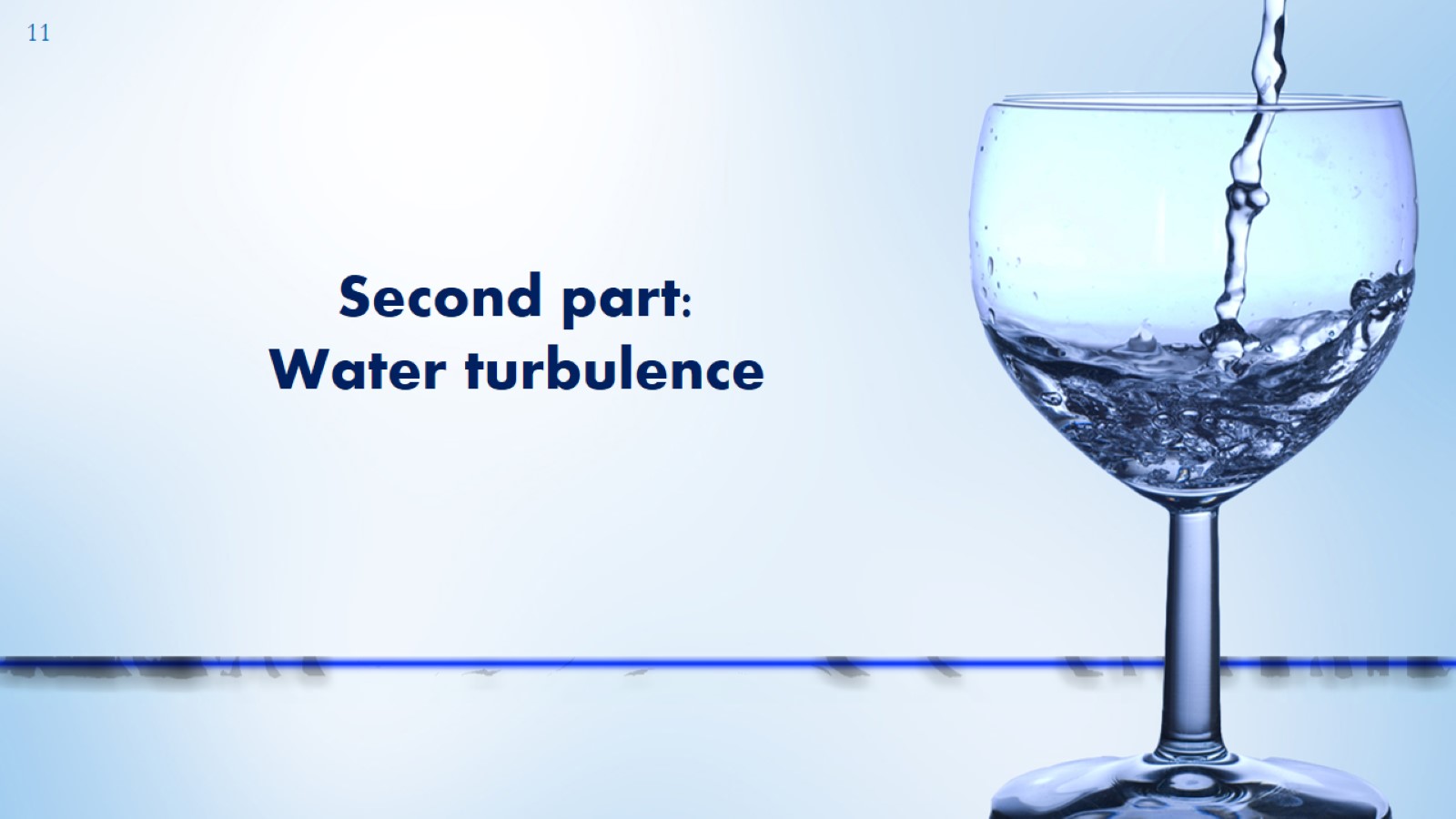 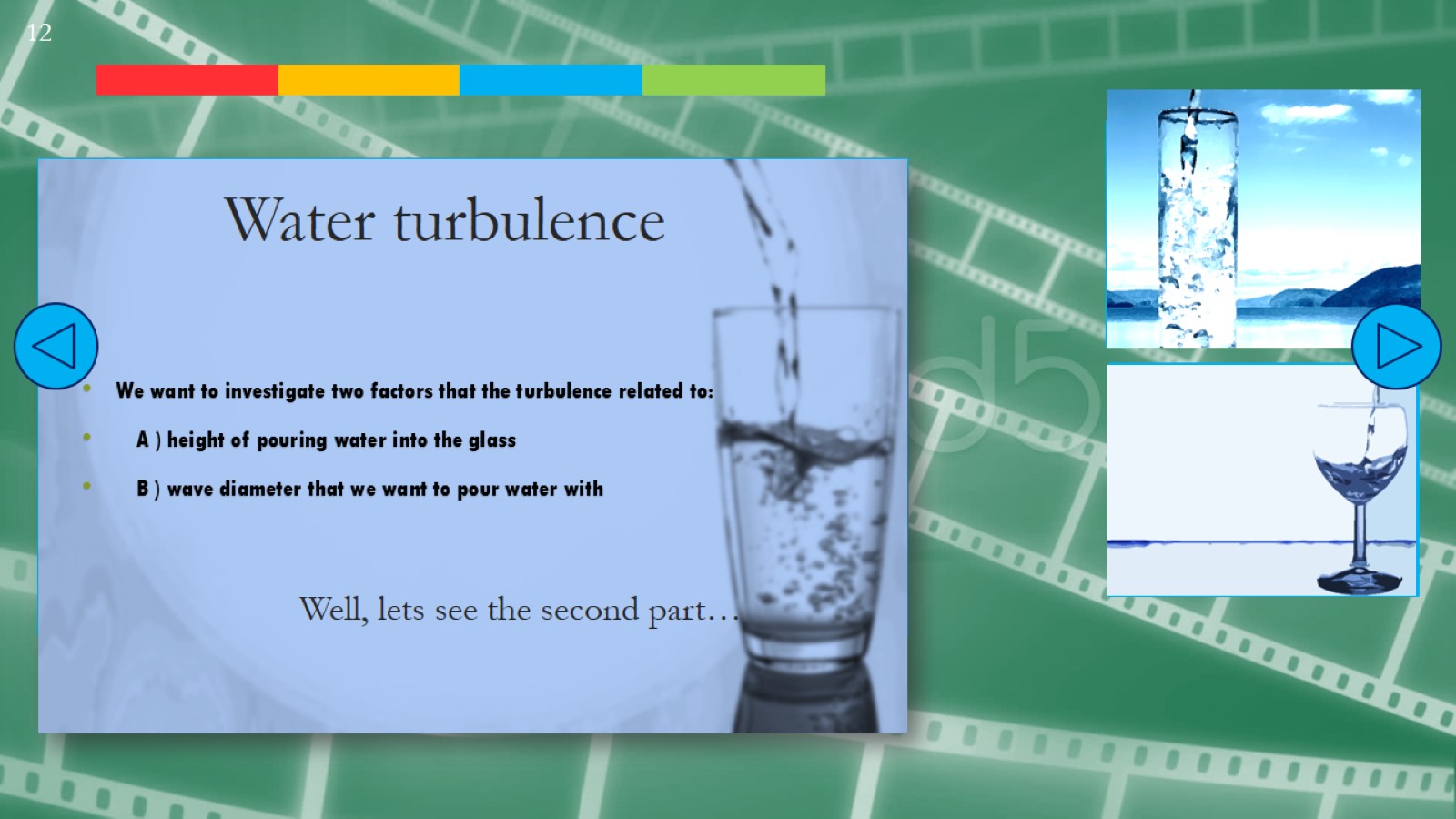 Water turbulence
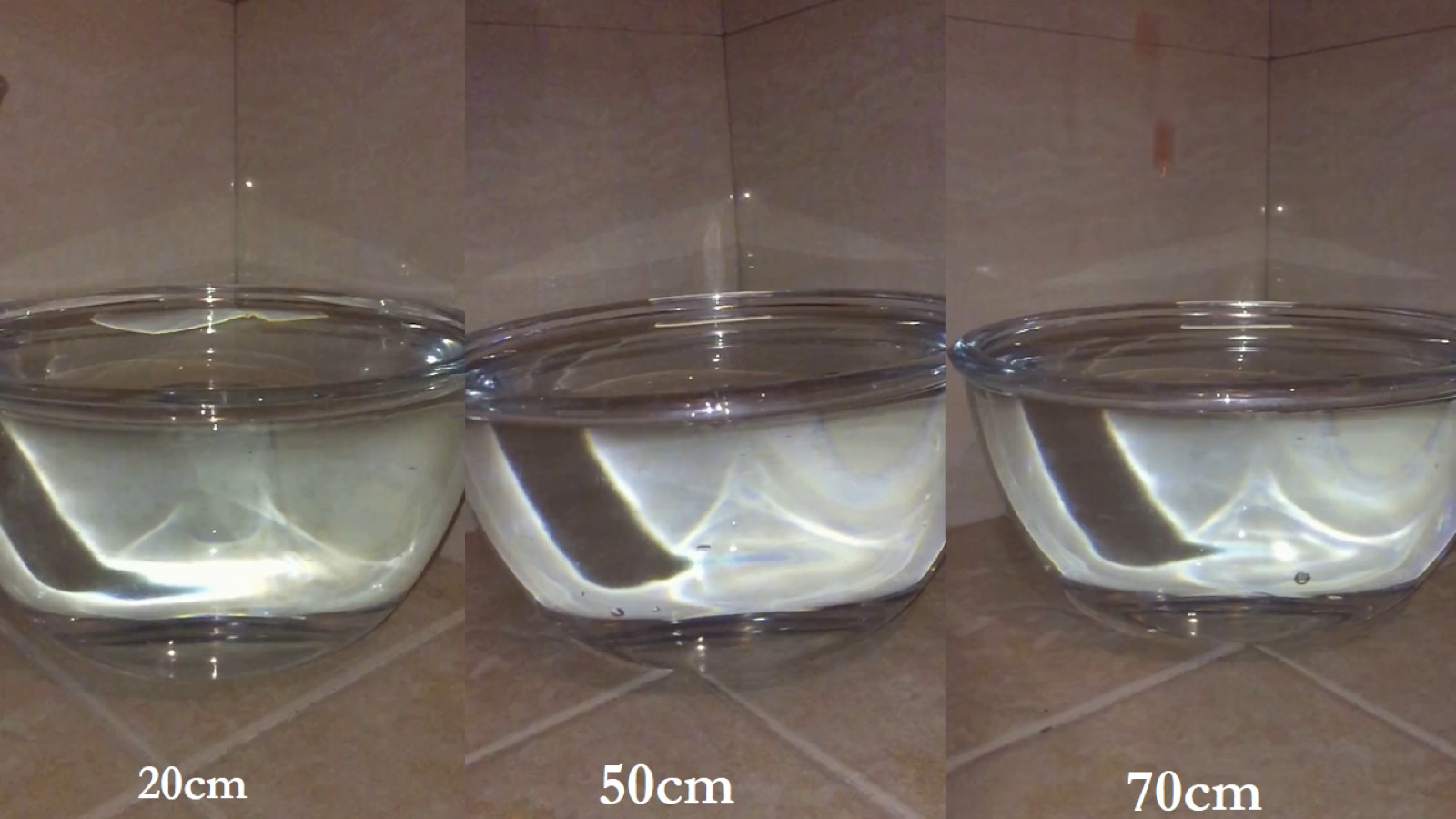 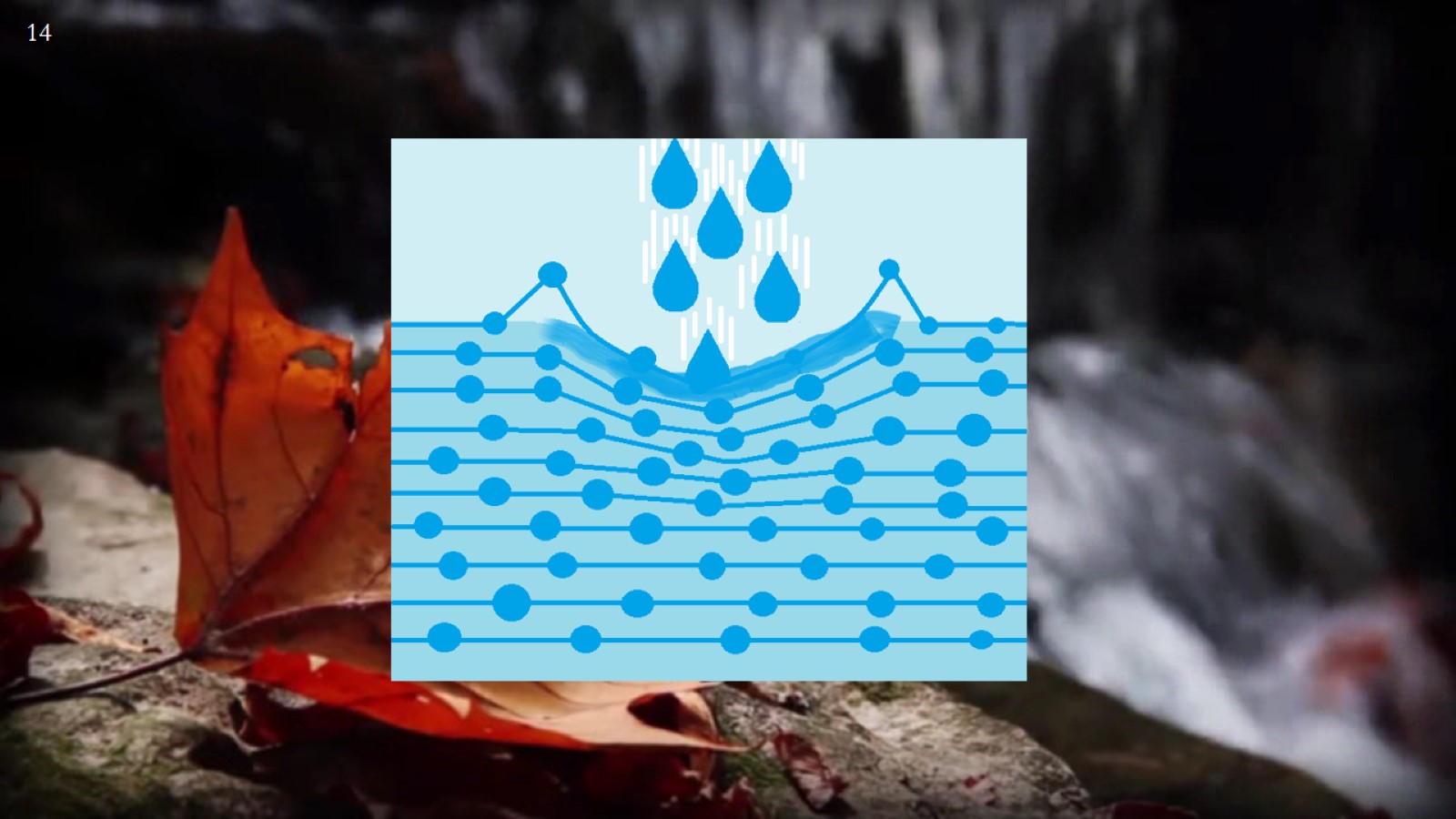 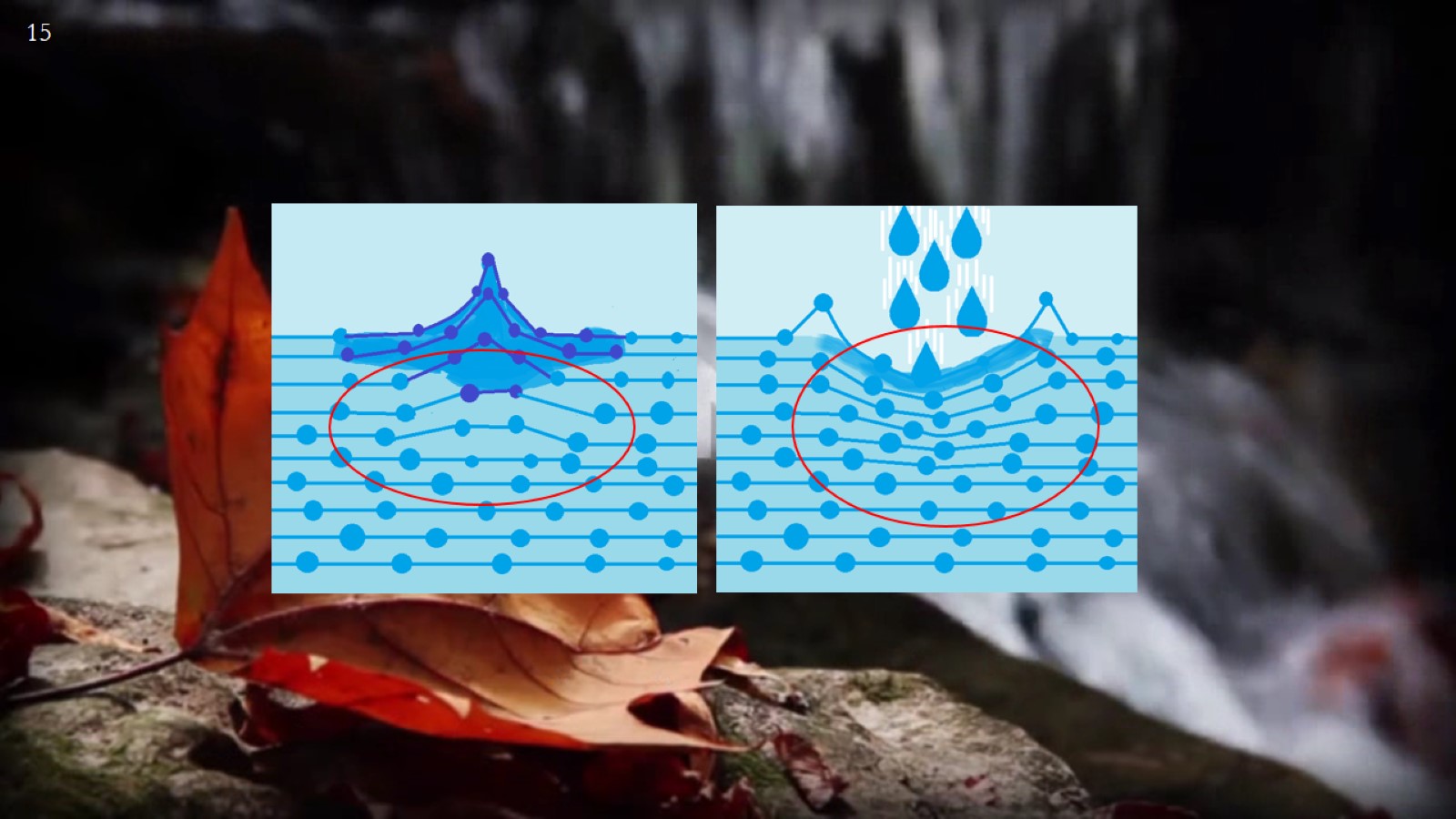 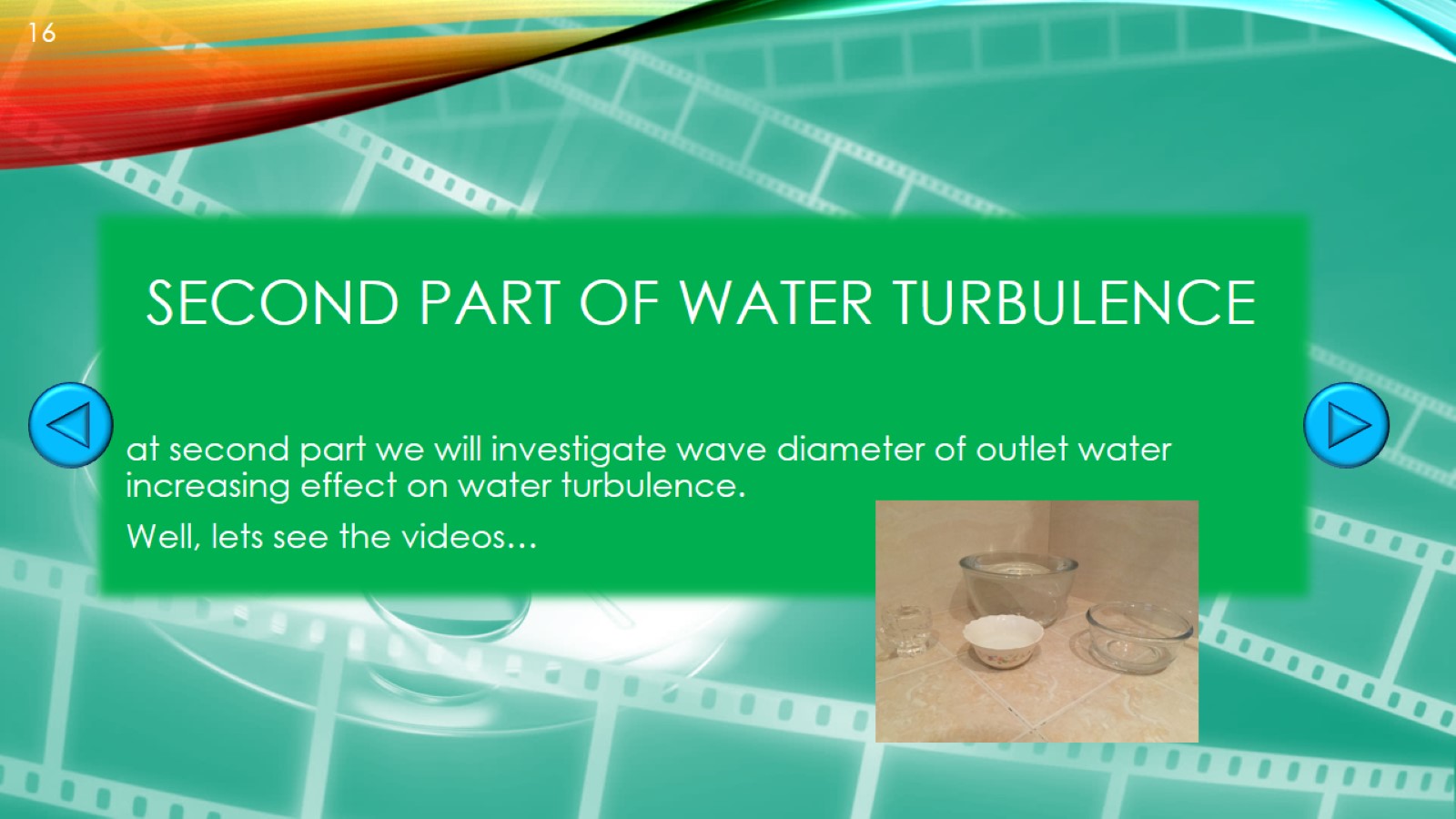 Second part of Water turbulence
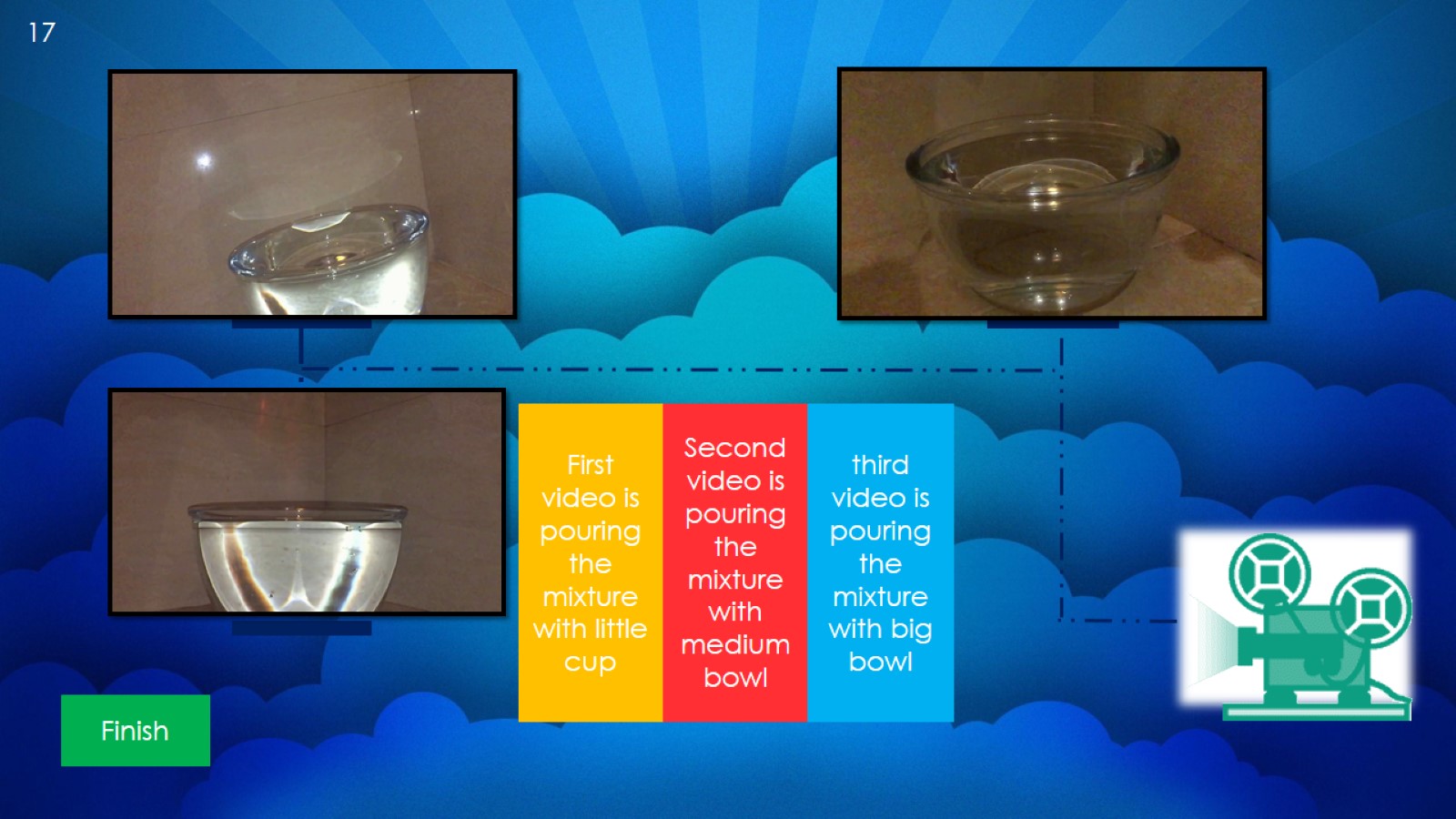 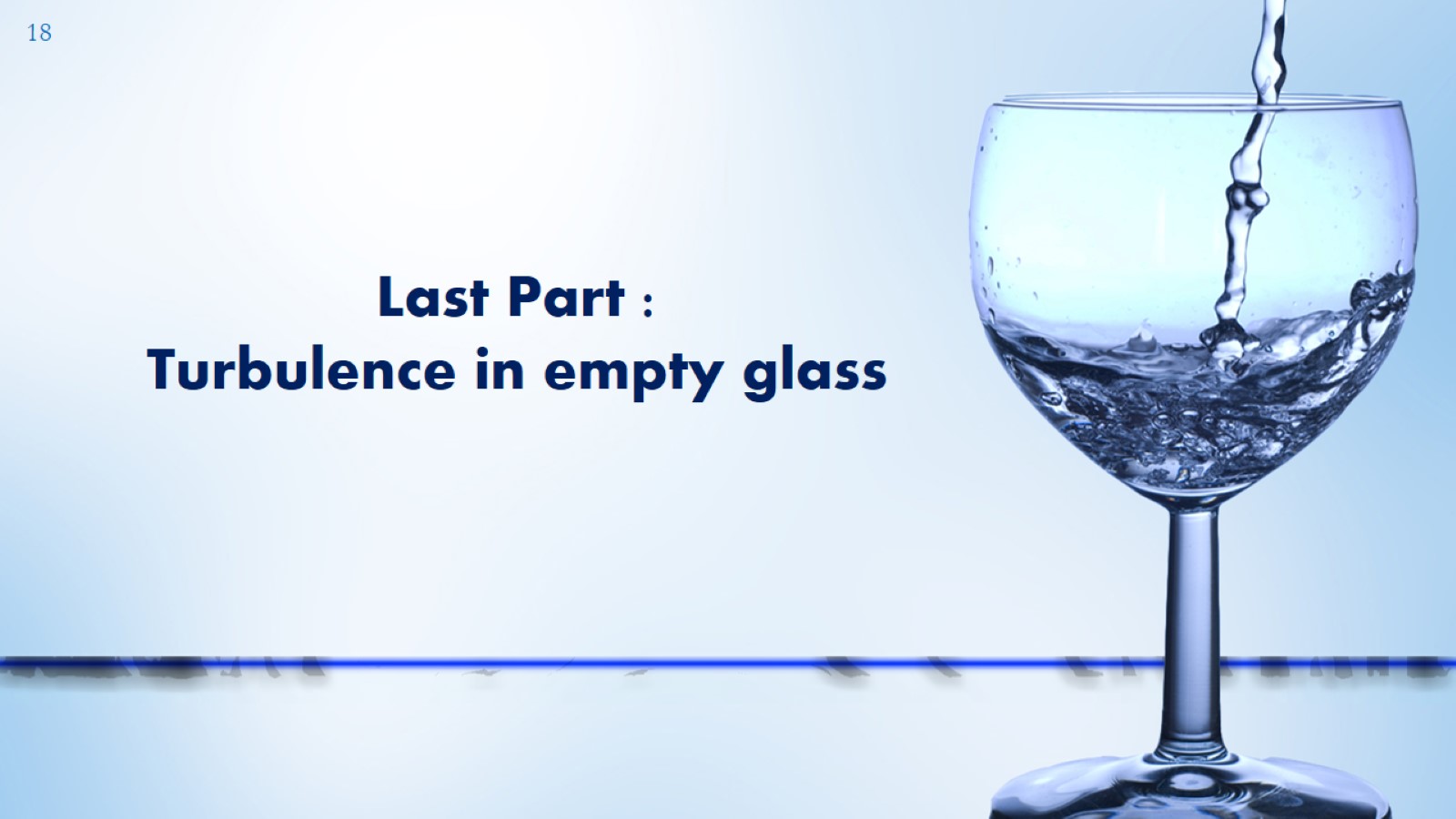 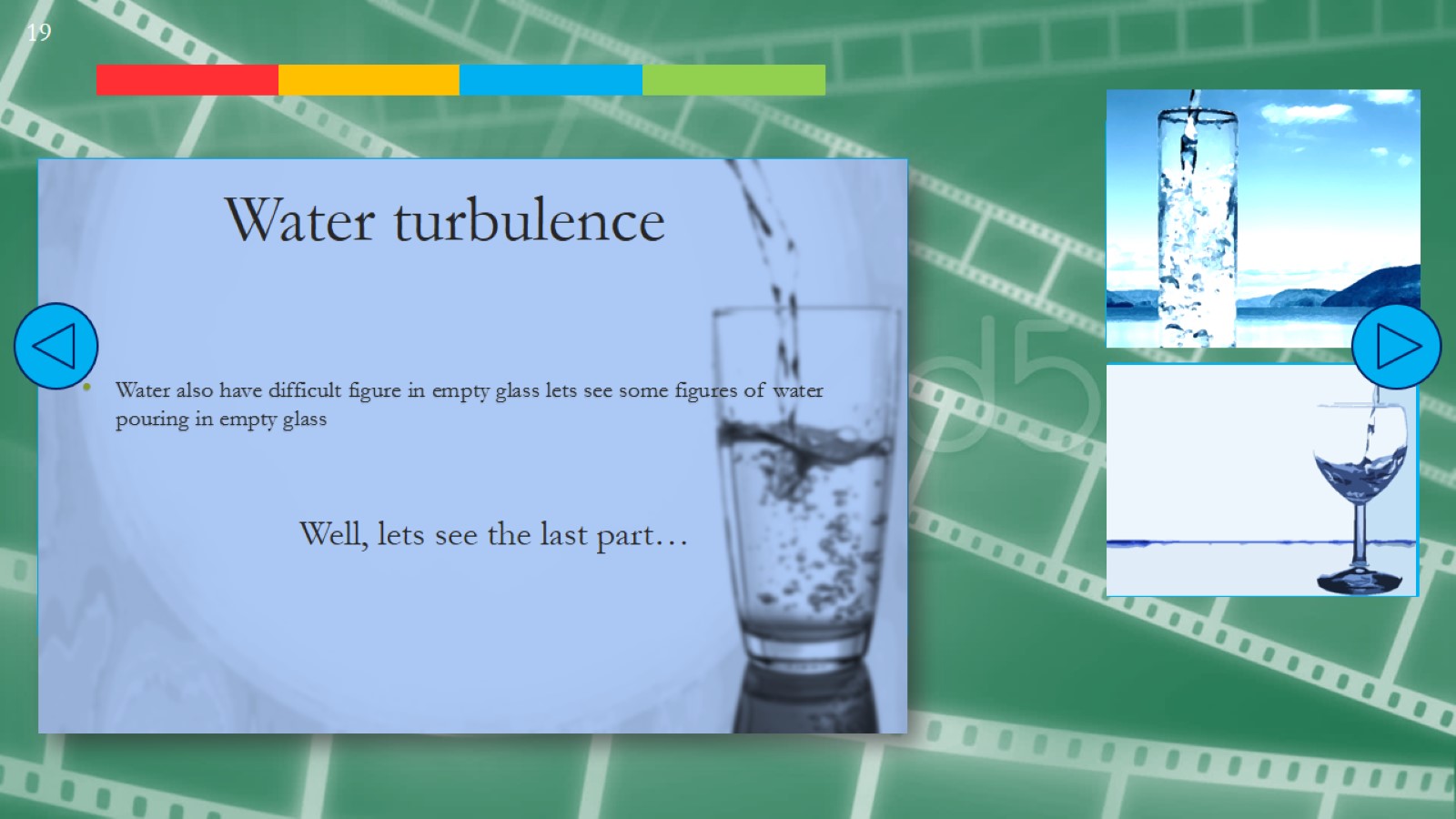 Water turbulence
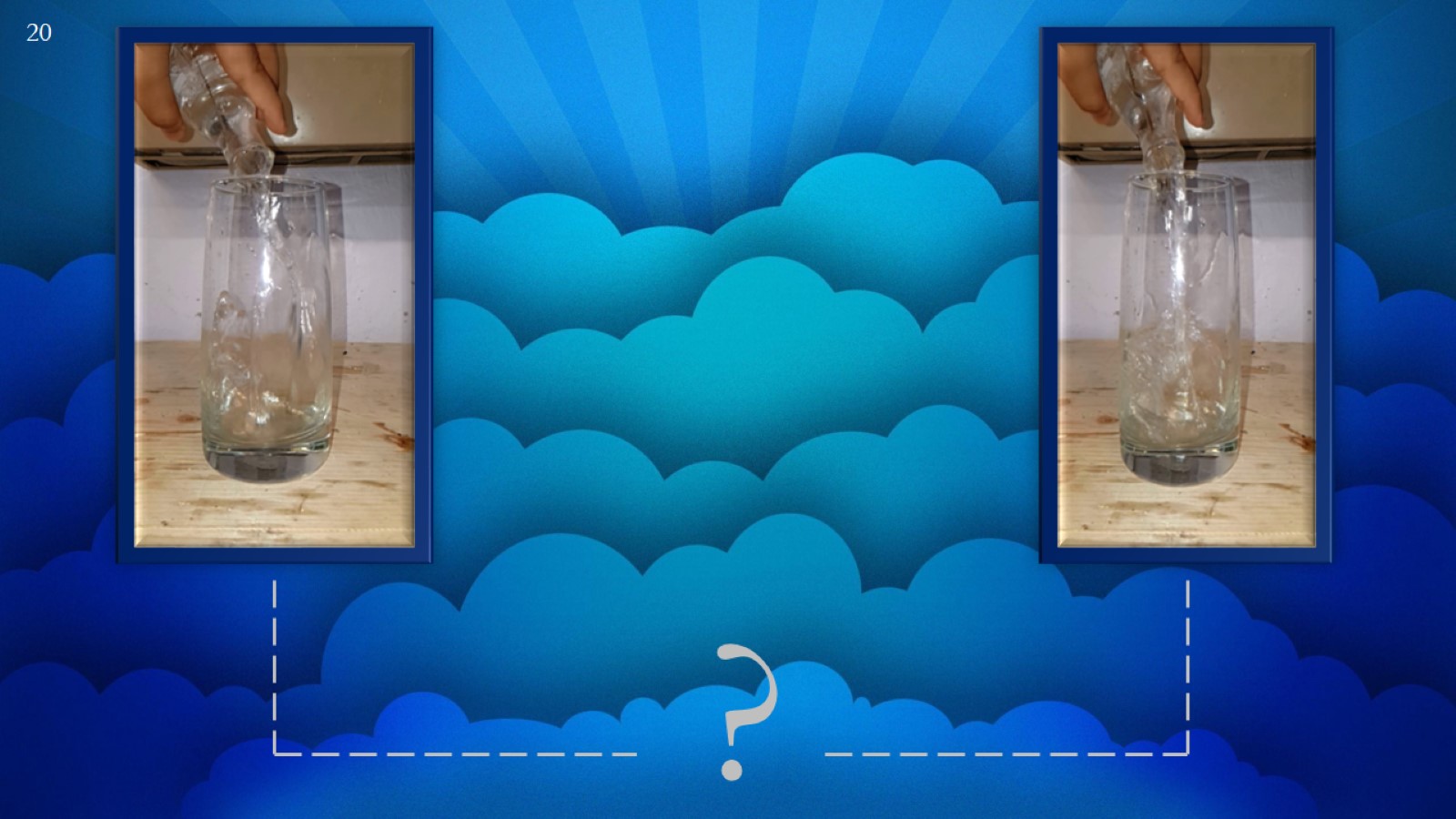 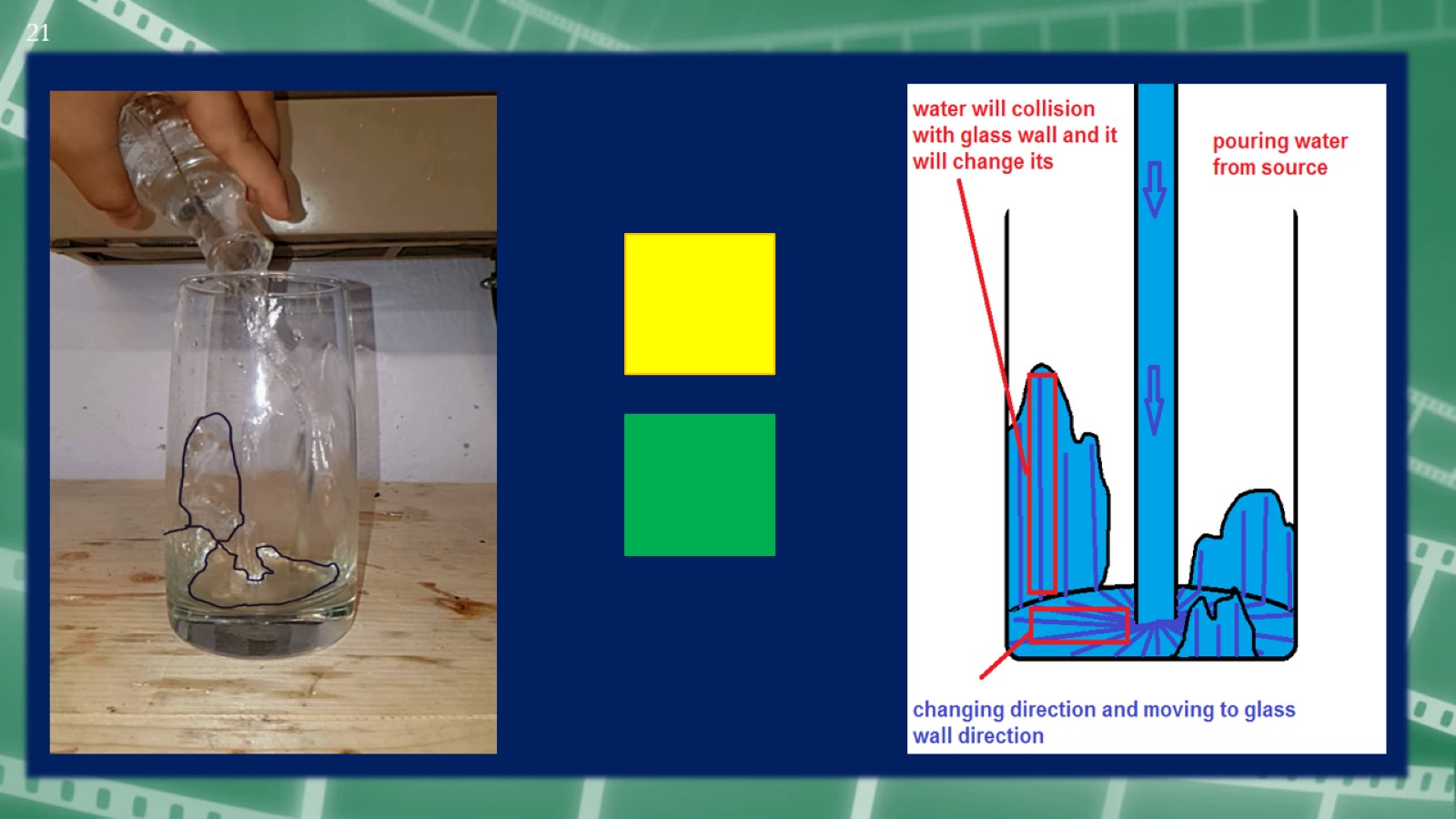 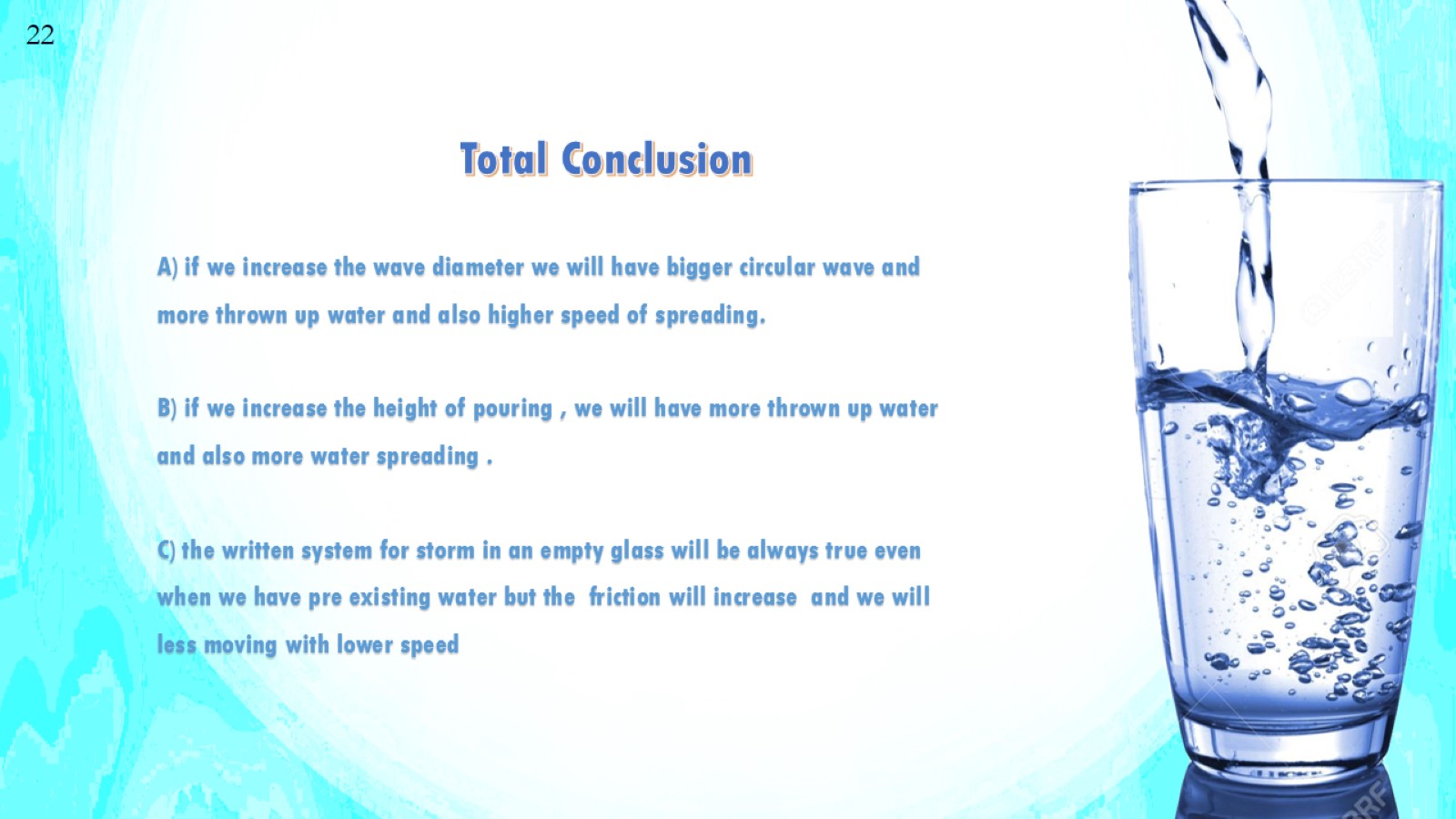